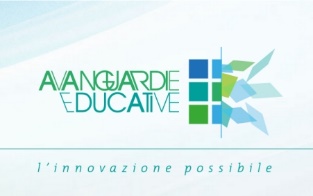 Le reti di Avanguardie educative e Piccole Scuole a supporto dell’emergenza sanitaria
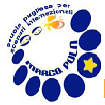 Design della didattica a distanza nell’insegnamento della letteratura
Webinar 
2   aprile 2020
Francesca Tritto, I.I.S.S. "Marco Polo"- Bari      2 aprile 2020
Design della didattica a distanza nell’insegnamento della letteratura
Chi siamo noi, chi è ciascuno di noi se non una combinatoria d’esperienze, d’informazioni, di letture, d’immaginazioni? Ogni vita è un’enciclopedia, una biblioteca, un inventario d’oggetti, un campionario di stili, dove tutto può            essere continuamente rimescolato e riordinato in tutti i modi possibili.
Italo Calvino, Lezioni americane
Francesca Tritto, I.I.S.S. "Marco Polo"- Bari      2 aprile 2020
Una premessa
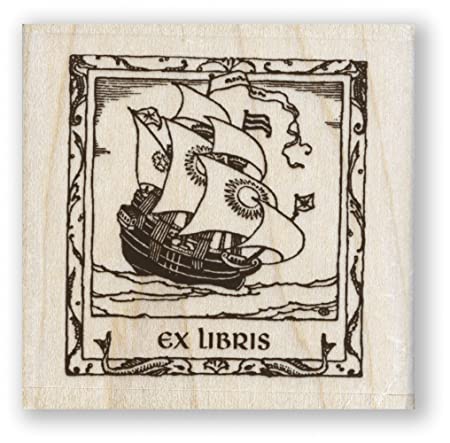 Questo intervento vuole essere una riflessione ed una condivisione di alcune  
pratiche nella didattica della letteratura italiana. 

Si tratta di pratiche spesso già attuata da docenti, che in questa 
circostanza possono avere risultati efficaci.

Nella contingenza del momento l’innovazione non è più un’opzione, 
ma diventa una necessità, un’ancora. 

Soprattutto quando si assegna centralità allo studente non come destinatario, ma come costruttore di 
esperienze di conoscenza.
Francesca Tritto, I.I.S.S. "Marco Polo"- Bari      2 aprile 2020
L’ attuale deformazione delle coordinate dello spazio e del tempo, in cui solitamente operiamo,
richiedono un design pedagogico che deve considerare alcuni fattori nuovi e tenere 
presente i rischi dell’impatto emotivo di questa tempesta.



Abbiamo oggi il compito di difendere il diritto allo studio, ma sentiamo anche la 
responsabilità di dotare questo diritto di senso, per scongiurare  un vuoto che potrebbe 
disorientare o essere pericolosamente riempito.
Francesca Tritto, I.I.S.S. "Marco Polo"- Bari      2 aprile 2020
L’ambiente di apprendimento:                                                                                                  se lo spazio insegna…..
Il primo dato che abbiamo dovuto considerare  nella rimodulazione della didattica è quello di 
un brutale quanto improvviso mutamento dell’ambiente di apprendimento.

Se è vero che lo spazio insegna, come possiamo gestire la sfida metodologica? 

E’ evidente che la didattica a distanza non si può ridurre all’uso di tecnologie, né alla 
sostituzione della lezione frontale con le video lezioni, sincrone o asincrone che siano.
Francesca Tritto, I.I.S.S. "Marco Polo"- Bari      2 aprile 2020
Metamorfosi del setting e nuovi scenari di apprendimento
Il dato più rilevante è il cambiamento del setting didattico, ossia di tutti gli elementi che hanno un ruolo nel processo di apprendimento e della loro relazione.
Si è detto (con una certa enfasi) che in questa situazione non è più lo studente che va a scuola, ma è la scuola che va a casa
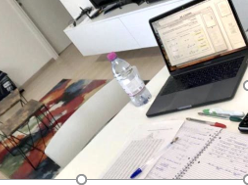 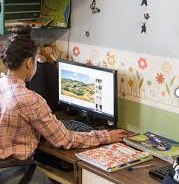 Francesca Tritto, I.I.S.S. "Marco Polo"- Bari      2 aprile 2020
Dunque 


Cambia lo spazio fisico in cui la relazione didattica avviene. E’ uno spazio  in cui interferiscono  fattori legati alla  quotidianità  
Cambia l’incidenza dell’uso degli strumenti della mediazione didattica. 
Cambia la relazione all’interno del sistema di comunicazione didattica
Cambiano (o meglio possono cambiare)  i ruoli nella elaborazione della conoscenza (chi insegna che cosa e come) 
Cambia il ruolo degli attori. Quanto resiste la modalità trasmissiva del sapere – quanto invece quella collaborativa e co-costruttiva.
Francesca Tritto, I.I.S.S. "Marco Polo"- Bari      2 aprile 2020
La sfida pedagogica
I rischi del momento

La didattica uni direzionale (riproporre, benché attraverso strumenti nuovi)  ed esclusivamente  trasmissiva che parta dai bisogni del docente (affrontare i contenuti didattici programmati, l’urgenza delle valutazioni…)  
L’ eccessiva esposizione al mezzo tecnologico che rischia di diventare uno strumento per replicare i tempi della scuola
La sottovalutazione della componente psicologica. La tenuta nel tempo di un rapporto didattico a distanza e la necessità di un supporto emotivo
Interroghiamoci su come gli studenti stanno reagendo alla restrizione degli spazi e delle relazioni.
Francesca Tritto, I.I.S.S. "Marco Polo"- Bari      2 aprile 2020
Le opportunità


L’emergenza ci consente di mettere in atto molti dei principi che hanno caratterizzato la più recente riflessione pedagogica.

Lo studente può diventare meno destinatario e più attore della costruzione del sapere
Il docente può diventare meno elargitore di conoscenza e più regista, facilitatore, osservatore
La didattica può diventare più capace di partire dal bisogno di conoscenza e di prassi dello studente 
L’innovazione di fatto diventa una necessità e non un’esperienza di nicchia
Francesca Tritto, I.I.S.S. "Marco Polo"- Bari      2 aprile 2020
Narrazioni diverse. L’uso e la produzione di contenuti digitali
In questo momento i docenti stanno compiendo uno sforzo generoso (video lezioni, produzione di lezioni asincrone). Non bisogna però  trascurare le risorse messe a disposizione ad esempio dalla RAI. 






Il canale rai play – sezione learning - costituisce un’utile repertorio di risorse anche per le attività di flipped classroom
Sono materiali che molti docenti stanno usando: sono efficaci per la varietà di approcci all’argomento: interviste a critici letterari, luoghi, reading
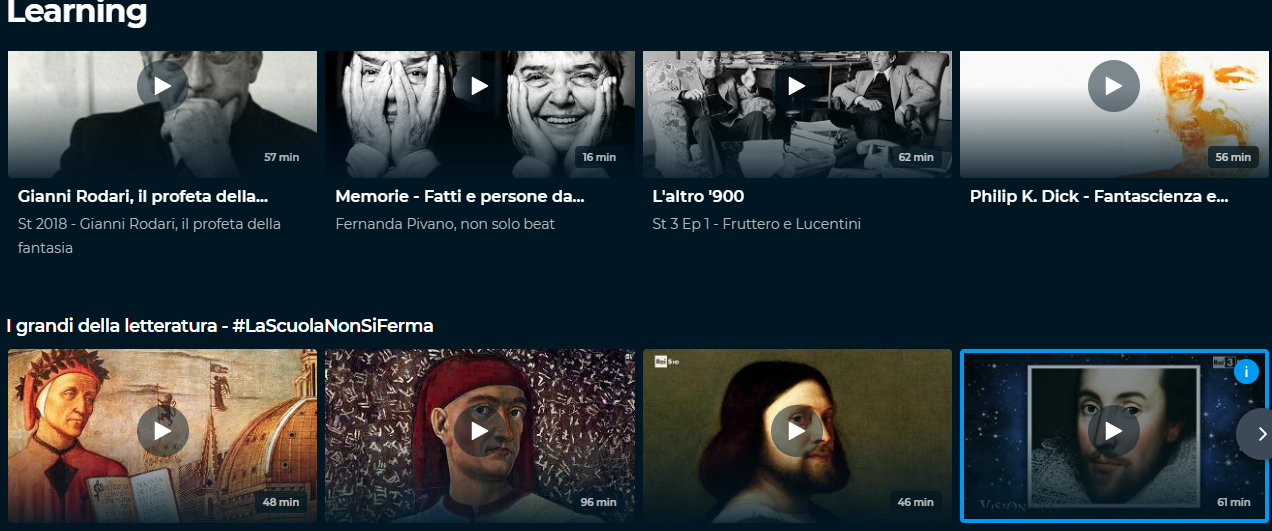 Francesca Tritto, I.I.S.S. "Marco Polo"- Bari      2 aprile 2020
Il design ed i compiti di realtà 

La creazione di contenuti digitali da parte dello studente nella didattica della letteratura 
produce talvolta  una ridefinizione dei ruoli nella relazione di apprendimento. Capita che 
rispetto alle soluzioni tecnologiche   lo studente ne sappia più del docente e questo di fatto lo
colloca in una posizione proattiva. 


La loro capacità di condividere non solo il risultato, ma anche le procedure (un esempio di 
peer education) può essere una declinazione di design pedagogico e di attribuzione di un 
compito di realtà.
Francesca Tritto, I.I.S.S. "Marco Polo"- Bari      2 aprile 2020
I vantaggi 

sono quelli di arginare i rischi di cui si è parlato in precedenza esaltando il ruolo attivo degli studenti coinvolti in un’azione didattica che:

restituisce senso e utilità al sapere,
mette in gioco la creatività e la capacità di risolvere problemi
orienta l’imparare ad imparare 
insegna a comunicare le conoscenze apprese (anche in modalità peer to peer)
Francesca Tritto, I.I.S.S. "Marco Polo"- Bari      2 aprile 2020
Lo storytelling e le video narrazioniAlcuni esempi
Lo storytelling 
È una modalità molto praticata dai docenti e relativamente semplice perché consiste in una narrazione che associa immagini a parole anche in una presentazione in ppt.
Può essere efficace il suo utilizzo nella presentazione della biografia di un autore, soprattutto se il racconto viene richiesto in prima persona ed è soggettivo.
Francesca Tritto, I.I.S.S. "Marco Polo"- Bari      2 aprile 2020
Lo studente

Comprende la differenza tra biografia ed autobiografia
Riflette sulla differenza tra scrittura oggettiva e scrittura soggettiva
Compie uno sforzo di decentramento (deve entrare nella pelle dello scrittore, provare a pensare con la sua testa, operare una scelta di contenuti considerando le sue priorità)
Esercita la coerenza immagine – testo
Francesca Tritto, I.I.S.S. "Marco Polo"- Bari      2 aprile 2020
Le video narrazioni e i book trailer


Entrambe sono esperienze di promozione della lettura che nel nostro Istituto hanno radici consolidate in progetti più o meno recenti come Il “Festival delle Riscritture Creative” o “Del leggere. Incontri con autori di narrazioni diverse” (legati alle attività di Biblioteche scolastiche Innovative).
Con “Cinema a scuola”, anche la narrazione filmica ha trovato spazio nella organizzazione di rassegne aperte alla cittadinanza. Abbiamo lavorato con esperti, associazioni del settori, istituzioni de territorio.
In queste pratiche le Idee di AE  come  Dentro Fuori la Scuola – Service Learning e Didattica per Scenari hanno costituito il riferimento pedagogico per la loro efficacia didattica.
Francesca Tritto, I.I.S.S. "Marco Polo"- Bari      2 aprile 2020
Le video narrazioni


Si possono  scegliere passi esemplari di classici (come nell’esempio del 5 canto dell’Inferno di Dante Alighieri) o di intere opere.
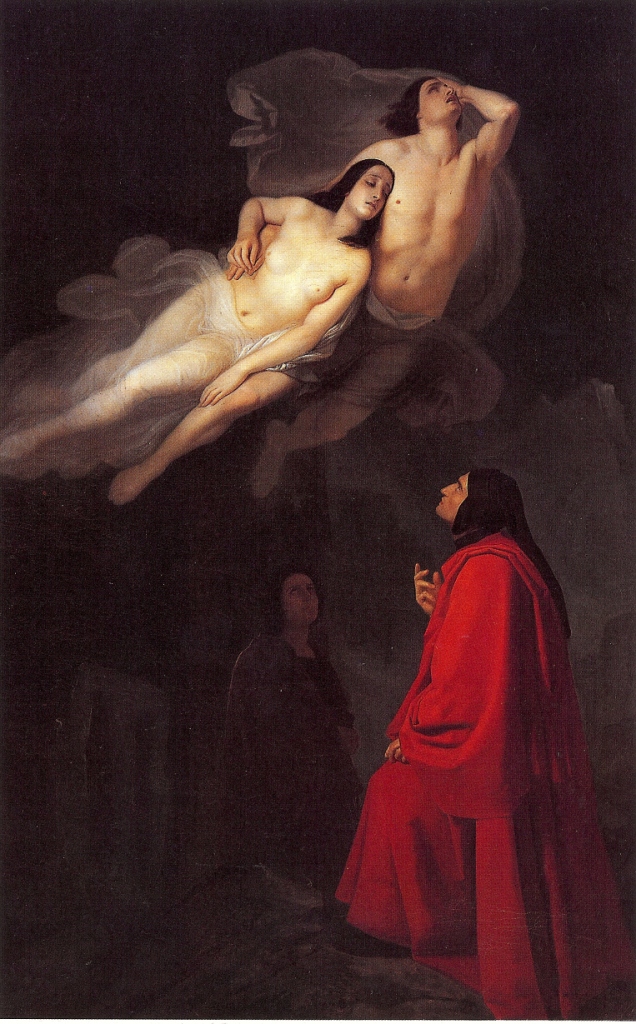 Il canto V dell’Inferno 
 
https://mail.google.com/mail/u/0/?tab=wm&ogbl#inbox/FMfcgxwHMZNWmcWZmhblcFzlGxzDGlSM?projector=1
Francesca Tritto, I.I.S.S. "Marco Polo"- Bari      2 aprile 2020
I book trailer
Possono essere legati agli incontri con gli autori (come negli esempi di Il mare dove non si tocca di Fabio Genovesi o Coraggio di Gabriele Romagnoli)
Possono essere delle “finestre” delle biblioteche scolastiche
   
                                                                                                                          Il mare dove non si tocca, di Fabio Genovesi
                                                            https://drive.google.com/file/d/1hfFgnD6LmYmBuwRJviG7_QXLJCzI2K9U/view
 


              Coraggio, di Gabriele Romagnoli                  
                                        https://www.youtube.com/watch?v=0LPsqPKQvTM
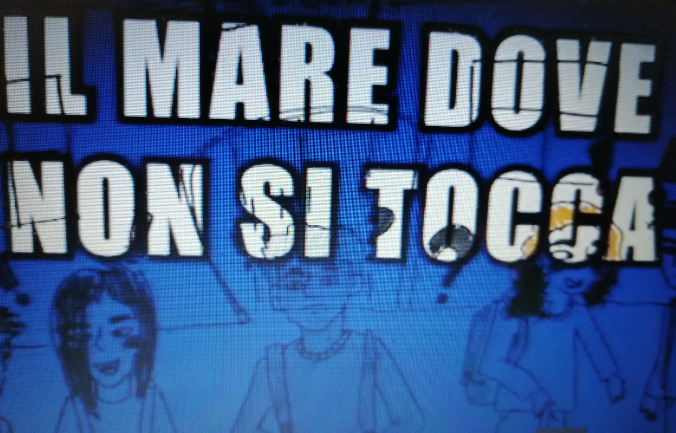 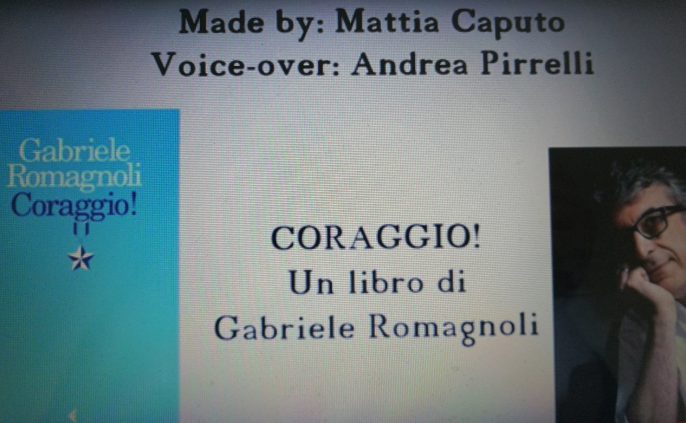 Francesca Tritto, I.I.S.S. "Marco Polo"- Bari      2 aprile 2020
Gli studenti 


sono lasciati liberi di trovare le soluzioni multimediali più efficaci.


Spesso utilizzano una voice over per la narrazione o per il reading, e/o uniscono una base musicale
emergono attitudini, talenti e sensibilità nascoste
Francesca Tritto, I.I.S.S. "Marco Polo"- Bari      2 aprile 2020
La comunicazione tra pari dei risultati e delle procedure
Spesso  la condivisione dei risultati e delle procedure di realizzazione di contenuti digitali avviene tra ragazzi di classi diverse. L’autrice della video narrazione di Paolo e Francesca, Marianna Mazzilli, (slide  16) ha spiegato ad una terza classe, in modalità sincrona durante un collegamento con Google meet (in tempo di coronavirus), le soluzioni trovate per la realizzazione.. 
Ha inoltre messo a disposizione un video tutorial.
https://drive.google.com/file/d/1GUyCgeqgOelqM8tGdCA7quwGxSmd2VJ8/view
Ora i ragazzi di terza lavoreranno sul canto di Ulisse della Divina Commedia
Mai come in questo momento serve mantenere in piedi la relazione, lo scambio continuo di storie e di esperienze. Serve raccogliere il racconto che nasce dalla riflessione sulla lettura, magari di classici, o dalla esplorazione di sé.
Francesca Tritto, I.I.S.S. "Marco Polo"- Bari      2 aprile 2020
Narrare salva?
In un suo vecchio articolo Eugenio Scalfari rifletteva sul racconto come bisogno irrinunciabile dell’uomo, alla stessa stregua dei bisogni primari.
 Leggiamo in molte pagine di letteratura, da Boccaccio a Svevo. di come il racconto e la scrittura possano salvare o guarire.
Le riscritture creative e le narrazioni di sé possono oggi riempire un vuoto. 
Salvano? Forse.
Sicuramente sono una cura
Francesca Tritto, I.I.S.S. "Marco Polo"- Bari      2 aprile 2020
Chiese a Marco Kublai: - Tu che esplori intorno e vedi i segni, saprai dirmi verso quale di questi futuri ci spingono i venti propizi.- Per questi porti non saprei tracciare la rotta sulla carta né fissare la data dell'approdo. Alle volte mi basta uno scorcio che s'apre nel bel mezzo d'un paesaggio incongruo, un affiorare di luci nella nebbia, il dialogo di due passanti che s'incontrano nel viavai, per pensare che partendo di lì metterò assieme pezzo a pezzo la città perfetta, fatta di frammenti mescolati col resto, d'istanti separati da intervalli, di segnali che uno manda e non sa chi li raccoglie. Se ti dico che la città cui tende il mio viaggio è discontinua nello spazio e nel tempo, ora più rada ora più densa, tu non devi credere che si possa smettere di cercarla. Forse mentre noi parliamo sta affiorando sparsa entro i confini del tuo impero; puoi rintracciarla, ma a quel modo che t'ho detto.
Italo Calvino, Le città invisibili
Grazie
Francesca Tritto, I.I.S.S. "Marco Polo"- Bari      2 aprile 2020